広島リカレント学院 2023.03.15
文字はどのようにして生まれたのだろう
牟田泰三
人間は社会的動物
社会性の特徴
　　情報の　伝達　交換　共有
　　話し言葉と文字　の使用
　　共同作業
情報伝達のいろいろな方法
動作　　　→　　指さし　踊り
音声　　　→　　話し言葉　歌
図形　　　→　　記号　文字　絵画
話し言葉　情報伝達の原点
音声による情報伝達
　　雀のさえずり
　　オオカミの遠吠え
　　　　　　・
　　　　　　・
　　　　　　・
　　人間の言葉
言葉から文字へ
記号による情報伝達
　　絵文字　→　表意文字　→　表音文字
　　　　　　　表意文字　言葉の意味を表す文字（シュメール文字、漢字の天、花、雷など）
　　　　　　　表音文字　言葉の音を表す文字（英語、日本語のひらがななど）
表意文字から表音文字へ
ヨーロッパ系の文字
　シュメール文字（メソポタミア文明）→ヒエログリフ（エジプト文明）→・・・→ギリシャ文字
　→ラテン文字（ローマ帝国）
日本語の形成過程
　話し言葉→万葉仮名→カタカナ、ひらがな→50音図→表音文字と表意文字の併用
中国語の特殊性
漢字には四声があるので簡単なアルファベットが作れない　表意文字から表音文字への進化が難しい
マクドナルド　麦当劳
　　　麦 = mài
　　　当 = dāng
　　　劳 = láo
日本語の文字形成過程
日本語には文字がなかった　話し言葉のみ
話し言葉の起源や進化はよく分かっていない
話し言葉　→　話し言葉の音を表す万葉仮名の発明
　　　　　　  →　片仮名、平仮名の発明
　　　　　　  →　五十音図の発見
　　　　　　  →   表音文字と表意文字を併用する日本文字完成
仮名の始まり
仮名（かな）　かりにつけた名・文字
真名（まな）　本来の名・文字　漢字のこと
　片仮名　片（かた）は不完全とか一部分を表す。
　　　　　　　漢字の一部分を取った仮名が片仮名
　　　　　　　僧侶や官僚が使用（男手）
　平仮名　平（ひら）は角のないことを表す。
　　　　　　　漢字の草書を使った仮名が平仮名
　　　　　　　女官などが使用（女手）
万葉仮名
万葉仮名は　日本語（話し言葉）の文字表記の始まり
　　古事記（712年）　日本書紀（720年）　万葉集（759年頃）
　　中国語（漢字）を借用し、その発音のみを利用
　　四声は無視
万葉仮名の形成
A　　　阿　安　足　吾　網　など
I        伊　以　夷　異　移　射　など
U       宇　羽　有　卯　得　など
E       江　衣　依　愛　榎　など
O　　　於　意　憶　応　など
KA　　加　可　何　架　香　鹿　など
KI　　　・・・・・
万葉仮名　具体的な例
持統天皇　御歌　万葉仮名による表記
　　春過而　夏来良之　白妙能　衣乾有　天之香来山
　　はるすぎて　なつきたるらし　しろたへの　ころもほしたり　あめのかぐやま
　　春過ぎて　夏来るらし　白妙の　衣干したり　天の香具山

現代日本語
　表意文字としての漢字はそのまま使い、表音文字としてのひらがなで補助する
　表意文字と表音文字の併用
万葉仮名から片仮名（カタカナ）へ
８００年頃、僧侶や官僚などによる万葉仮名の記号化
　　A　　　阿　→　阝（こざとへん）　→　ア
　　I        伊　→　にんべん　→　イ
　　U       宇　→　宀（うかんむり）　→　ウ
　　E       江　→　エ
　　O　　　於　→　ほうへん　→　オ
片仮名（カタカナ）
万葉仮名から平仮名（ひらがな）へ
紀貫之『土佐日記』（935年ごろ）
清少納言『枕草子』（1001年ごろ）
紫式部『源氏物語』（1008年ごろ）
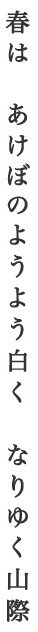 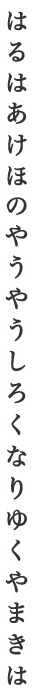 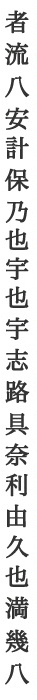 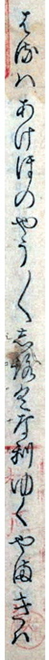 清少納言の枕草子
　　　　　　　　万葉仮名の草書
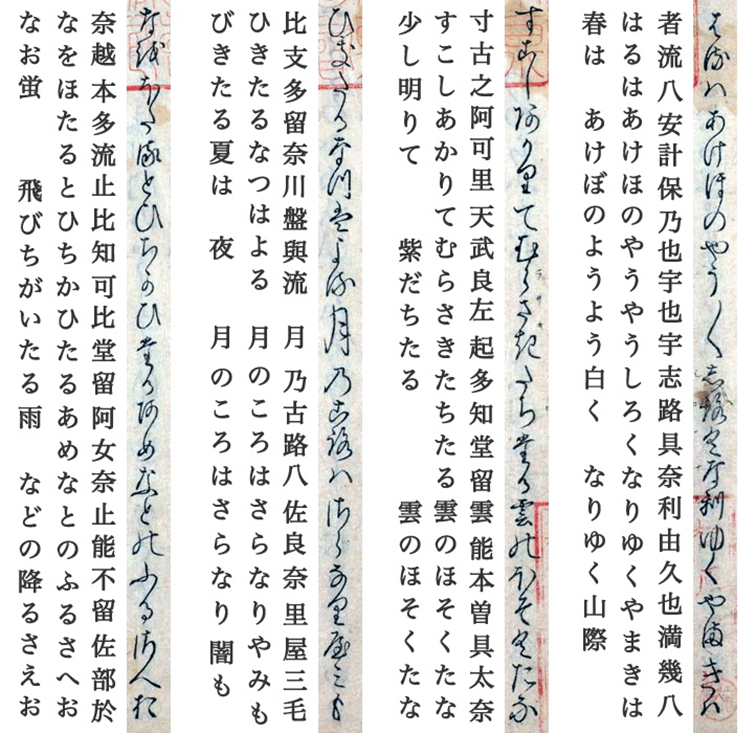 楷書　　　　　　草書　　　　平仮名
　安　　　→　　　　　　→　　　あ
　以　　　→　　　　　　→　　　い
　宇　　　→　　　　　　→　　　う
　衣　　　→　　　　　　→　　　え
　於　　　→　　　　　　→　　　お
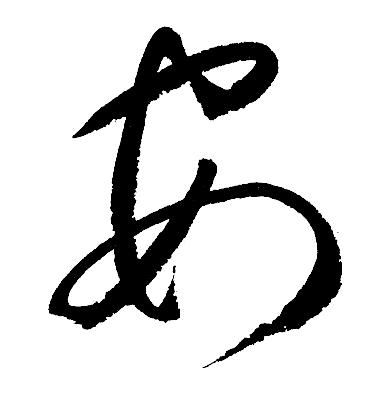 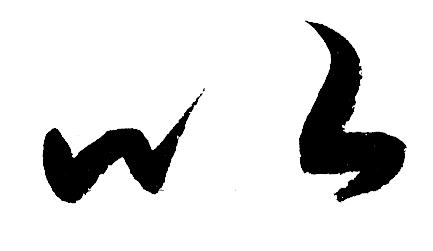 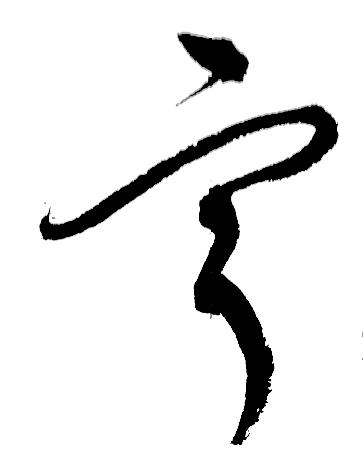 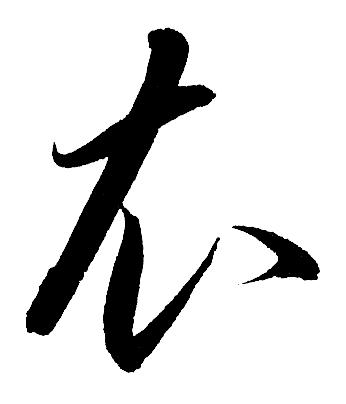 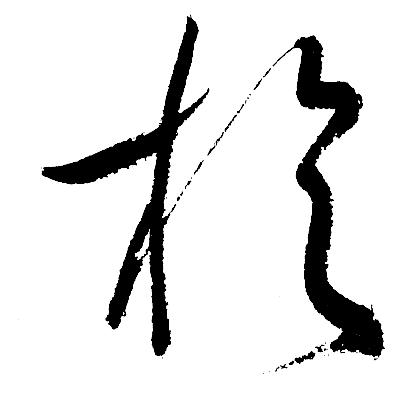 平仮名（ひらがな）
五十音図の発見
いろは歌
　日本語の発音を全て書き表した「いろは歌」を記した現存最古の文書は1079年に書写された仏教書『金光明最勝王経音義』（こんこうみょうさいしょうおうぎょうおんぎ）の巻頭に万葉仮名で書かれている
五十音図
　江戸時代になって、真言宗の僧契沖（けいちゅう）が、母音を横に、子音を縦に並べて「五十音表」を考案し、著書「和字正濫鈔(わじしょうらんしょう)」に掲載　この研究を継承した賀茂真淵、日本語研究書「語意考」において『五十聯音(いつらのこゑ)』と名付けた五十音表を紹介
母音　口腔内で空気の流れが妨げられずに発せられる音　A　I　U　E　O
子音　口腔内で空気の流れが妨げられて発せられる音　　K　S　T　N　H　M　Y　R　W
ん　　　口を閉じて発せられる音　　NN
アイウエオ
カキクケコ
サシスセソ
タチツテト
ナニヌネノ
ハヒフヘホ
マミムメモ
ヤ○ユ○ヨ
ラリルレロ
ワ○○○ヲ
ン
A　I　U　E　O
K
S
T
N
H
M
Y
R
W
NN
文章表現のいろいろ
表音文字のみによる表現
　　わたしは　ひがしひろしましから　まいにち　たのしく　つうきんしています
      Watashiha Higashihiroshimashikara mainichi tanoshiku tsuukinshiteimasu
　　I am commuting every day happily from Higashihiroshima city
表意文字のみによる表現
　　我每天愉快从东广岛市去上班
表意文字と表音文字の混合表現
　　私は　東広島市から　毎日　楽しく　通勤しています
日本語を学ぼう
日本語は分かりやすい
ひらがな（アルファベット）からはじめよう
漢字は後でもよい
敬語や丁寧語などは　最初は無視
表音文字と表意文字の混在によるわかりやすさを学ぼう